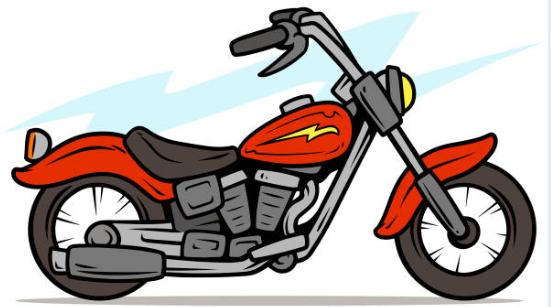 Underwriting: Motorcycle
National General
Steps to UW policy
1. To UW policy there is no need to print application
2. Log info general information In loopitas - if policy was a split that means that office agent and commercial agent process the policy together
3. Open attached documents (signed policy & supporting documents) & also log in into national gen open policy
4. Check that application and internals reflect the same thing that we have online
5. Nothing must be corrected or missing then
6. If something needs to be corrected, log in as suspense in loopitas, email agent and manager and log it as suspense (Slide 5)
7. lasty, log by saying that UW has been process (slide 24)
        
Since Commercial at point of sale submits application, there is to need to upload application, unless specified by company check slide 8. 

(And your done with process)
Documents needed to underwrite, this policy does not need to printed and uploaded to company, we save in lae
factors when underwriting a motorcycle application
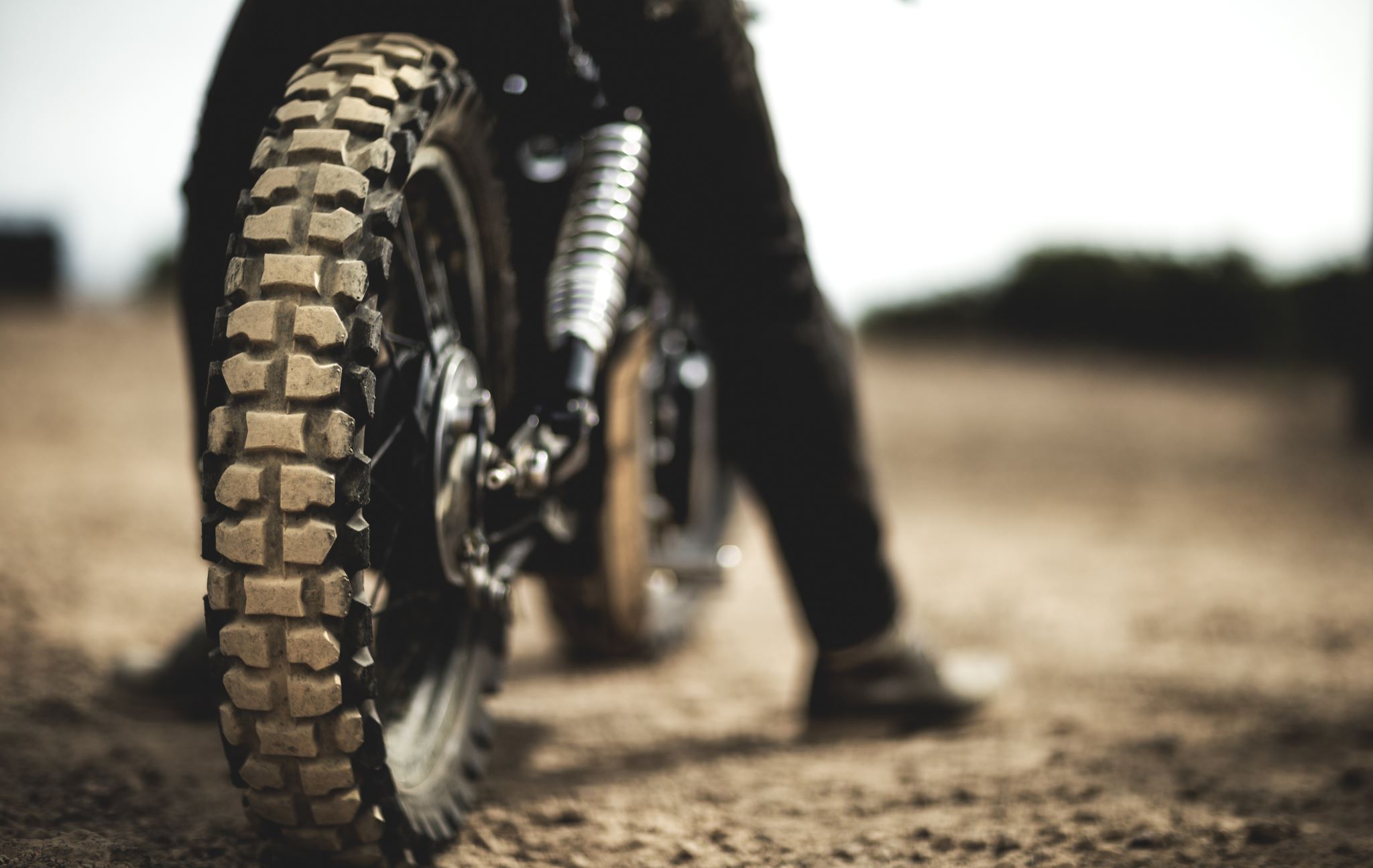 3- Application

Insureds full name must match to DL

Address must have correct spelling and match insured statement

Insured & driver's name, birthdate, and DL# must match DL

Check added & excluded drivers (signed exclusion must be on file)

Vehicle information must be the same as registration & info given on insured statement 

Check that coverage, is what the insured requested on insured statement

Insured MUST be the owner on the reg, if not exclude registered owner & 30-day statement must be obtained

Verify Initial payment confirmation (receipt- NB IPP)

Insured and agent/ broker Signatures, initials and dates on application 

Verify and upload information requested on the "TO DO"
4- Internals

Insureds Spelling must be as showed on DL and match to Application

Verbal disclosure must match vehicle and coverage to application 

Excluded drivers on application must match driver exclusion disclosure 

BF agreement: Check insured spelling, initials and both insured and agent signatures. BF needs to match receipt (sum of BF, BFC, BF MK and DONATION)

Signatures from both Broker and insured MUST be on all internal forms.
2- Insured's       Statement

Walk-in, client. This form is given to insured by agent 

insured MUST to manually fill out

Once filled out, insured is to sign and date at the bottom of the form

*with this form allowed agent to identify insureds needs

*If motorcycle is High Performance, drivers must have an M1 on DL
1- Receipt: concepts in this format 

Broker fee -
BF commercial -
BF Marketing -
Donation - 
VR (Veh Report) when applicable
NB IPP (payment  to company)
Loopitas: 
Enter information

Select NB- Comm

Receipt #

Cust ID

Policy Sales Date

BF: Office agent

BF Comm: Rancho agent

Office

Comp Name: Nat Gen

Policy Type: Motorcycle

Policy #

Premium: You will find this on app (Combined Veh Premium- no include fees)
5- Supporting documents

Insureds Driver's license *check if drivers has an M1

Registration/Title

Additional driver's license
Agent sold
Agent name
LAE ID number
Receipt number
Date sold
Office agent BF
Commercial Agent BF
To which office does agent belong to
Select: National General
Select: Motorcycle
Obtain this from application or LAE
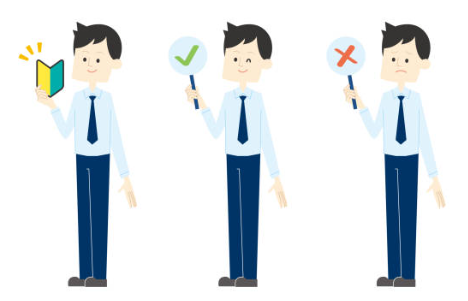 Obtain from Application
Combines Vehicle Premium
KEY POINT

If policy was sold by
Two agents (split), each agent needs to be registered in Loopitas separately

Office agent = broker fee
Corporate agent = broker fee commercial
ANY ERRORS MUST BE SUBMITTED HERE-
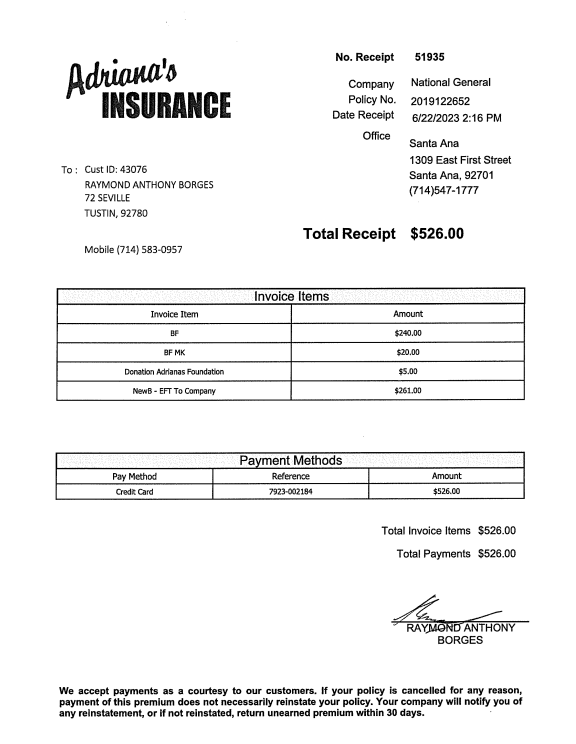 Receipt
Insured Info:
Full Name
Mailing address 
Mobile number
Cust ID 23231
John Smith 
123 N New Ave
Rancho Cucamonga CA 90912  
909-291-1234
CO: must match to all internals and app
Policy Num
Receipt Date: is the date the app gets generated
Receipts Concepts:
BF by phone
BF Commercial
BF MK
Donation
NewB-EFT to company
Amount charged
Payment Method: payment can be applied CC, Debit, or cash
REQUIRES Insured Signature
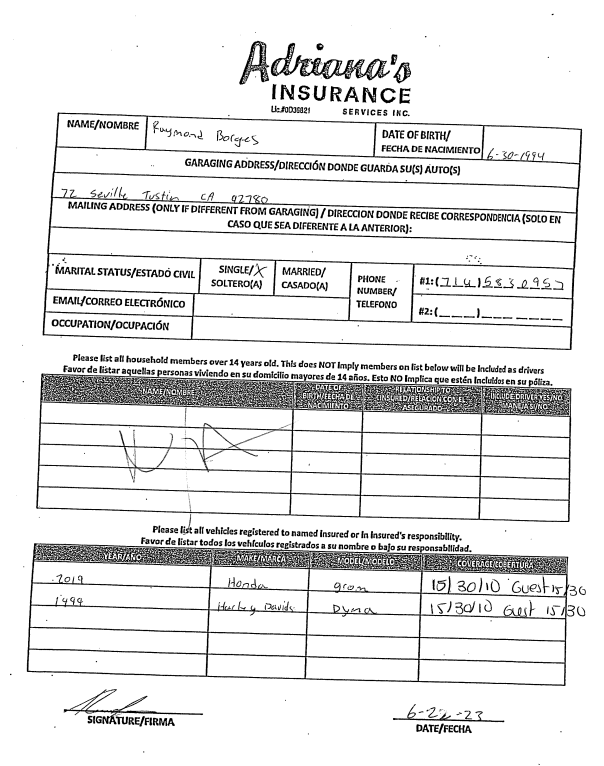 Insureds  Birthdate
Insured's full name (obtain from DL
key points 
M1 license  (motorcycle lic) is required for comp/ Coll and to insured a high performance motorcycle

   If the reg is not under  insureds name, we allow 30 days for insured to register cycle & reg owner must be excluded
Keep Application on file,Any information that company require will be shown on the agency "to do" list. If anything is required you need to Log in into company's website and upload
1/1/1999
John Smith
123 N. New Ave Rancho Cucamonga CA 90912
Mailing address 
Garaging address
909-291-1234
Marital Status
If married, spouses name must be provided
Disclose any household members, if any or N/A or NONE is acceptable,  blank is not acceptable
Motorcycle Info & Coverage is necessary
Example of a "High Performance"
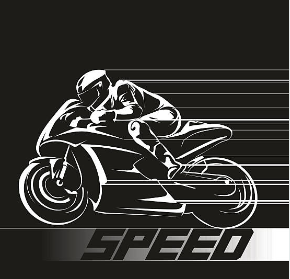 Once insured has
Manually filled out form, signature is required
Date
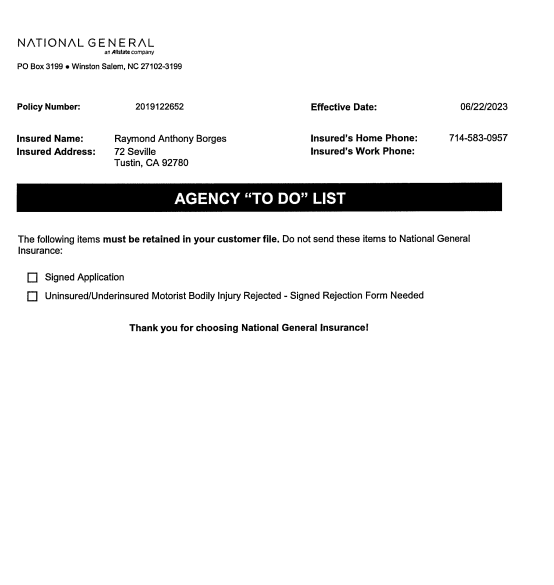 APPLICATION:Agency "To Do" List
JOHN SMAITH 
123 N New 
Rancho Cucamonga
cover page to the application and will add any pending or additional information that’s needed in order to keep policy active
Example: 
Excluded drivers
Uninsured motorist form
Driver's License
If, these documents are requested by company, upload directly to website
Agency sweep
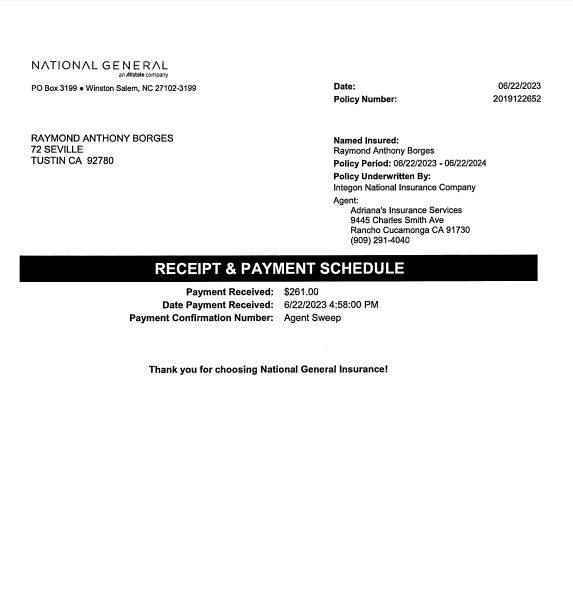 JOHN SMAITH 
123 N New 
Rancho Cucamonga
Amount applied as agency sweep, 
Must be what insured paid to initiate policy. This can be partial payment of full payment
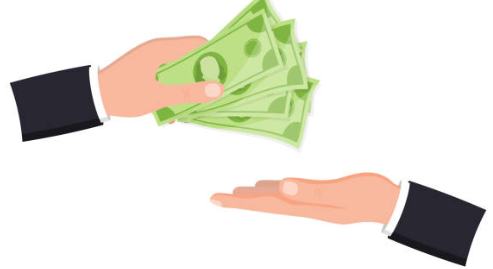 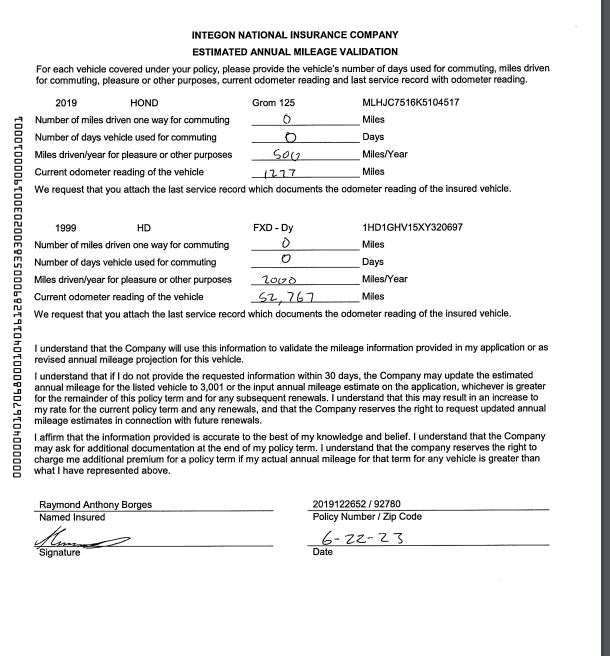 Estimated annual mileage validation form Must be filled out, signed and dated
This section requires insureds signature, and dated.
Jhn Smith
THIRD PARTY form needs INSURED SIGNATURES AND DATE, if desired list a third person to be notified on policy notices
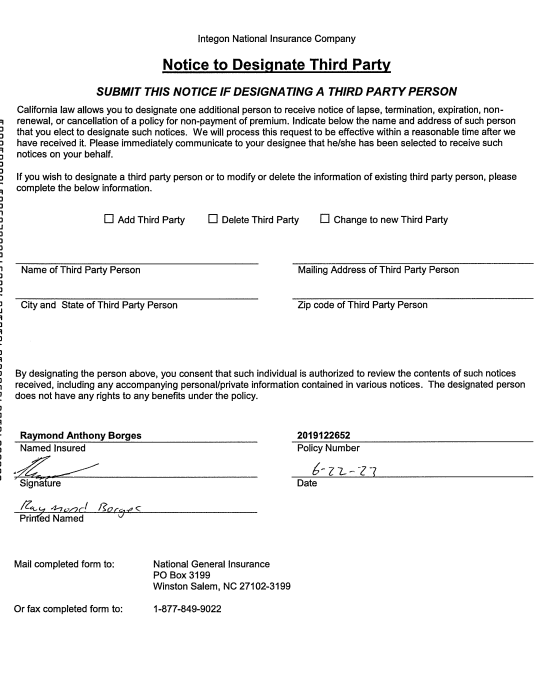 JOHN SMITH
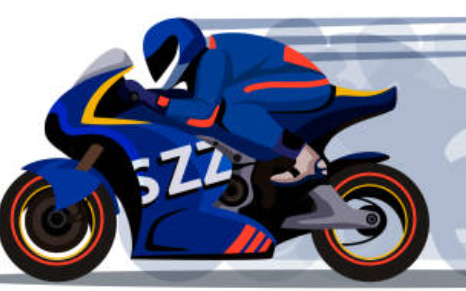 John Smith
Insureds signature
Print name
date
COVEragE'S
STANDAR MOTOCYCLE COVERAGE:
BODILY INJURY
PROPERTY DAMAGE
GUEST PASSENGER LIABILITY – PER ACCIDENT (it will be automatically added per company)
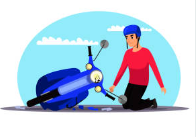 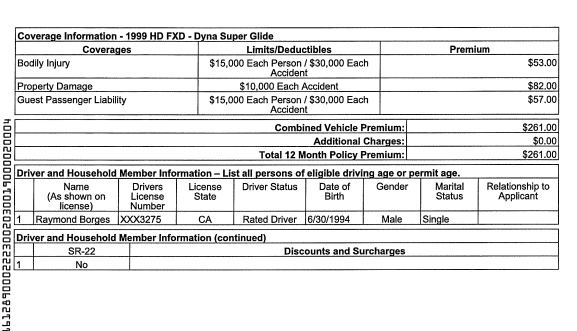 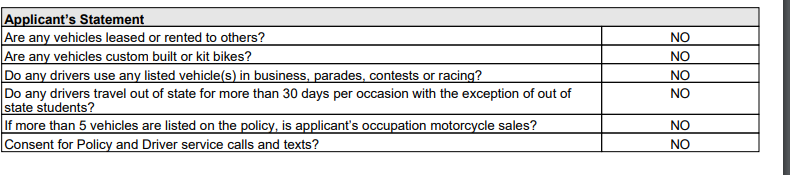 JOHN SMITH
Questions above are asked to the insured by the agent when quoting, verify that all have been answered with a Yor N
Total Premium
Drivers and Household members info: is the section where you will find listed all active and excluded drivers on policy
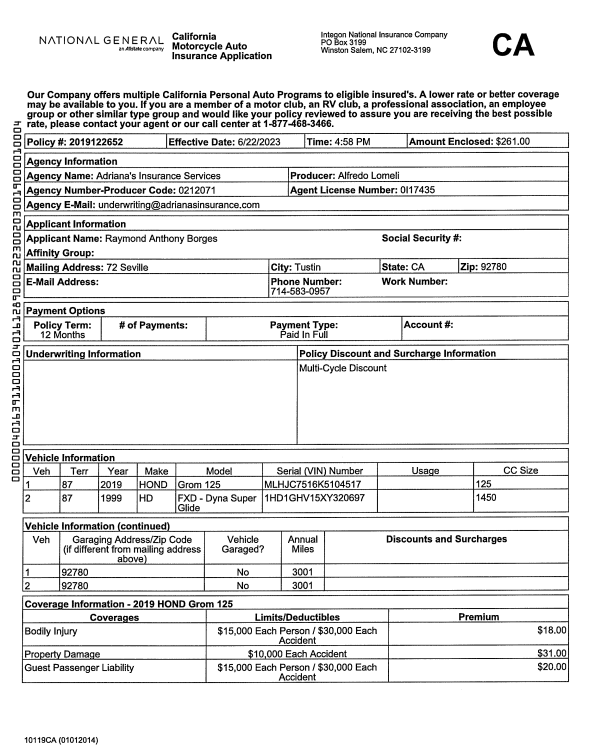 KEY POINTS TO VERIFY APPLICATION process
Company Name: Program is right next to it
Effective Date: is the Day when policy will bind
Amount Enclosed: Is
how much did insured paid
Policy Number
123456
John Smith
Applicants Info. No social security required
123 N New Ave
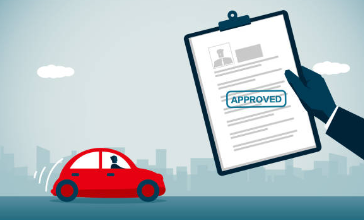 ABC123DEF456
123ABD123LMP
This Section is extremely important to double check:
Refence VIN #, year & model with registration or Verbal disclosure given
Confirm that coverage match with internals
Applicants statement form—IS THE MOST IMPORTANT FORM in the APPLICATION process
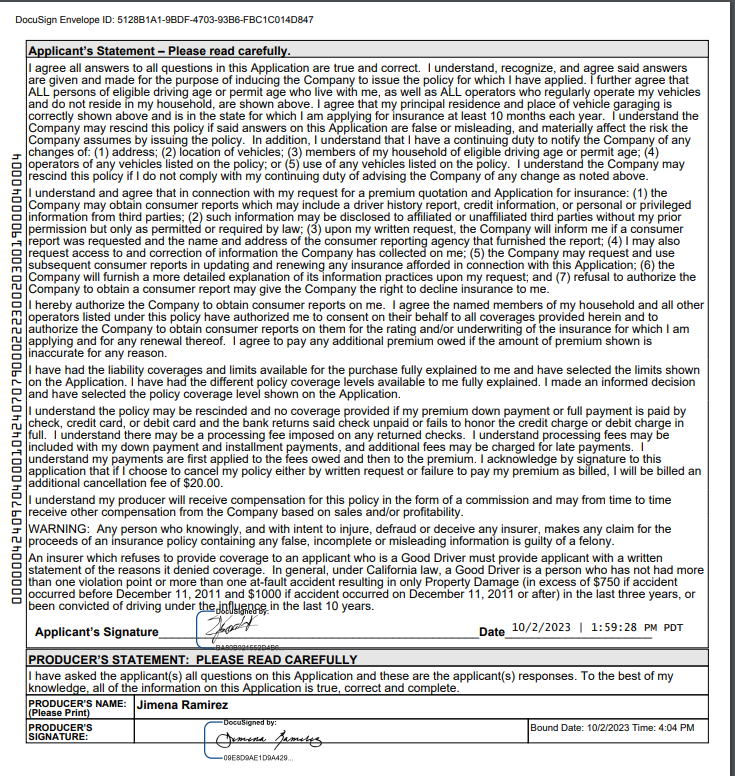 Applicant (insured) must read and sign as they are acknowledging info is true
Producer must also sign and date (as witness) 
Avoid any fraudulent INFORMATION
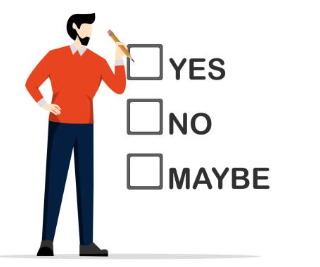 UNINSURED MOTORIST: WEATHER APPLICANT ACCEPTS OR REJECTS COVERAGE? 
INSUREDS SIGNATURE IS REQUIRED – 

IF INSURED SELECTED COVERAGE, THIS MUST REFLECT ON APPLICATION & INTERNALS
John Smith
Online notes
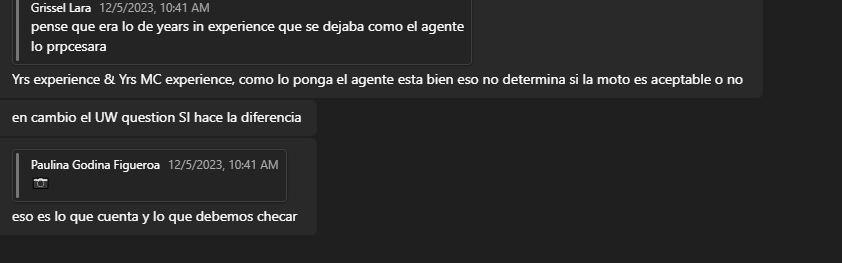 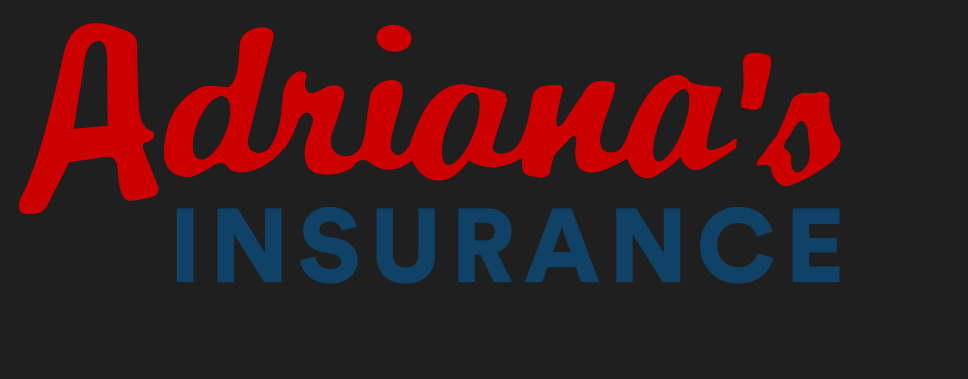 Motorcycle INTERNALS
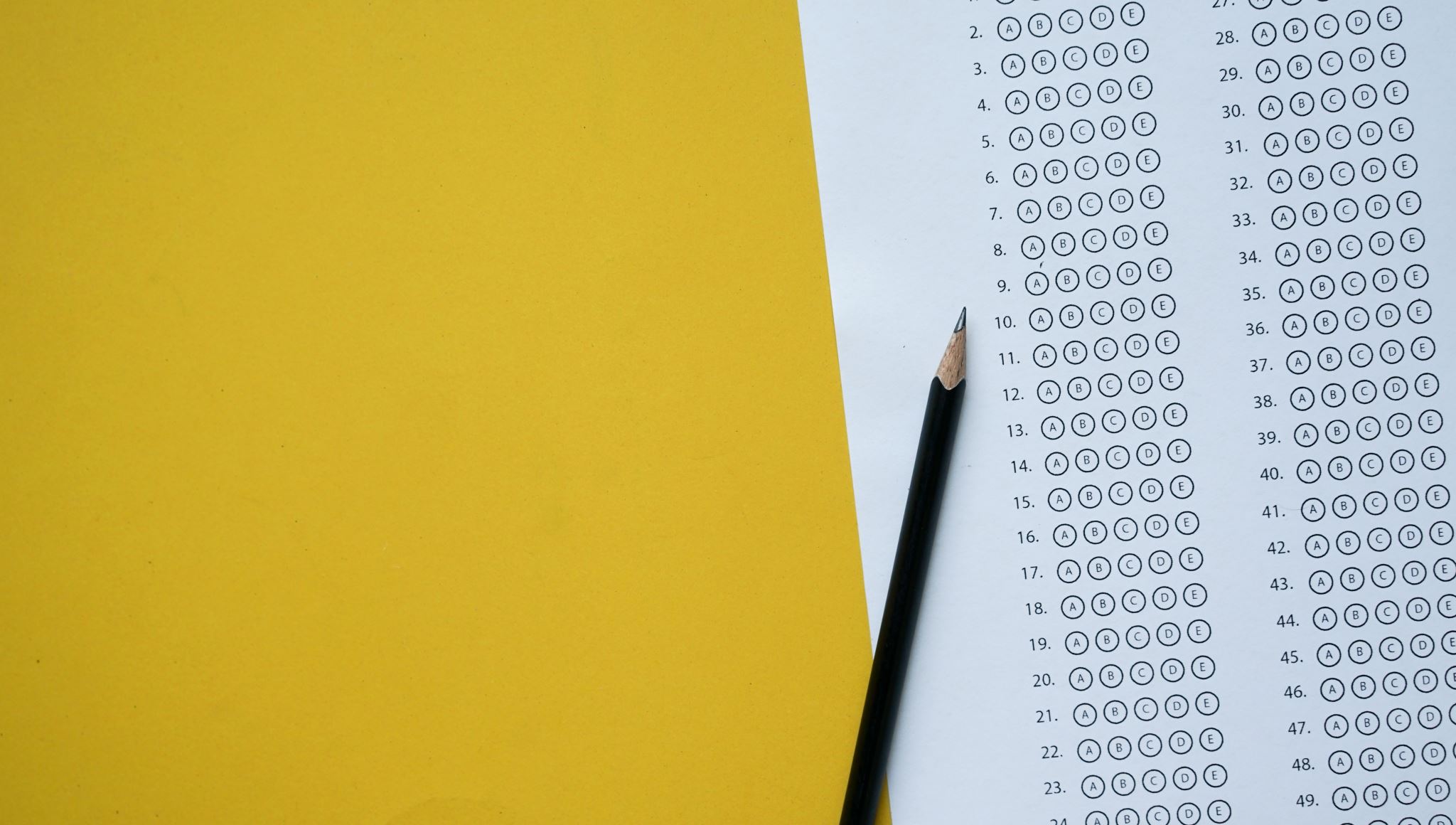 Now, we are on the second half of our underwriting process.  time match application information, to INTERNALS*insureds name*signatures*coverages*Exclusions*effective date*SIGNATURES*INITIALS*BROKER FEE*Also please be advised that our internals do come in Spanish  *
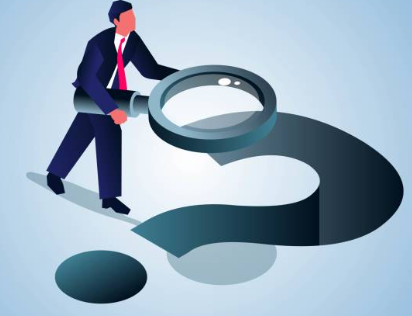 ONCE AGENT HAS ENTER INS INFO & MOTORCYCLE INFORMATION,  FORMS WILL GENERATE
JOHN SMITH
DATE
Coverages –confirm that limits are what the application has

Insured initials are needed as form of approval from statement 

bottom of the page requires both agent and insured to sign
VERBAL DISCLOSURE
Agent's signature
Insured to sign
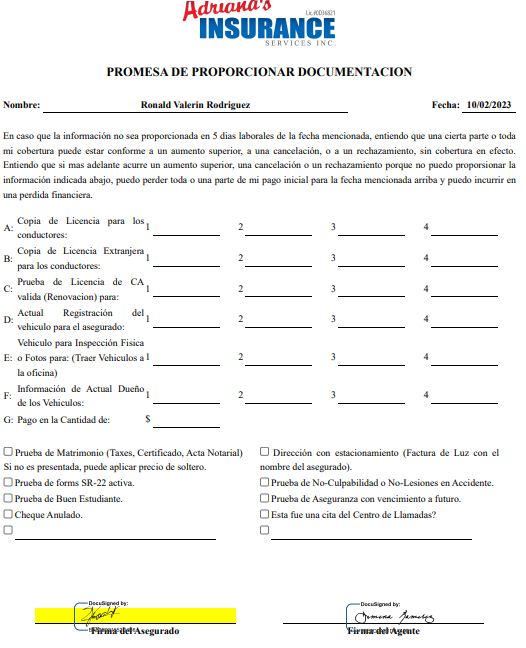 PENDING  DOCS
John Smith
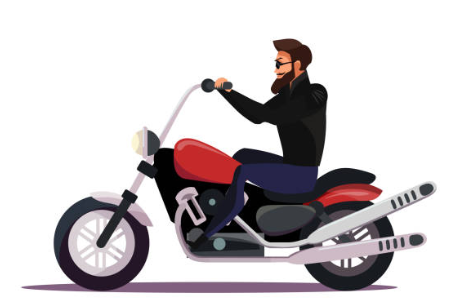 This section requires insureds signature and dated.
UBER/LIFT FORM
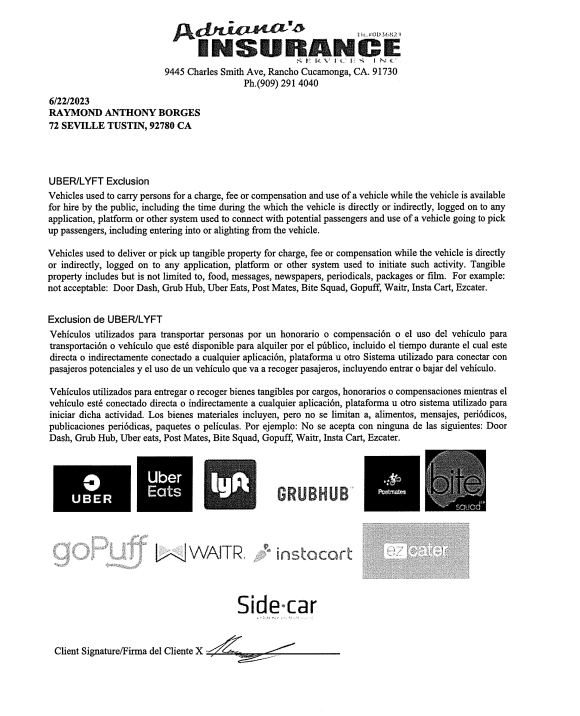 FORM REQUIRES SIGNATURE FROM INSURED
The Agent advised form is, a form that is provided to insured providing different unformal quotes with different coverages and rates

Client selects what work best for them and signed what option is best
John Smith
Coverage accepted
Coverage rejected
Once insured has made his selection, his signature will be required, as well as agents
SUPPORTING DOCUMENTS
DRIVERS LICENSE:
Driver does not have an M1, therefore experience should answer with "zero"
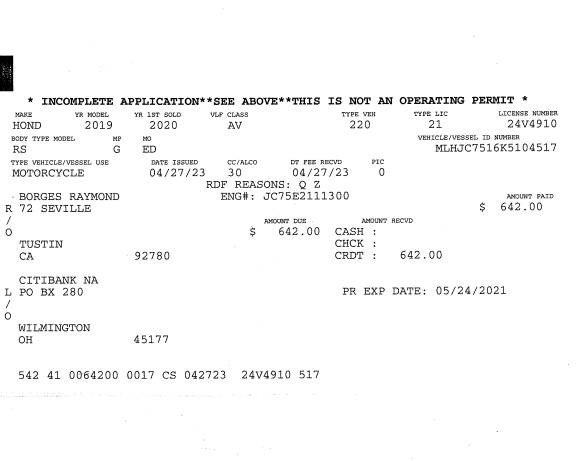 ABC123DEF456
FSM1234
John Smith
123 N New Ave 
Rancho Cucamonga CA 90912
SMITH
JOHN
01/01/1999
Issue date
BF Agreement THIS IS THE CONTRACT BETWEEN INSURED AND ADRIANAS INSURANCE Company
KEY POINTS:
Insured name must match policy and DL 
Broker fee amount is the sum of BF, BFC, BF MK & DONATION (BF BD if applicable)

Form must be initialed, and signed by insured & agent 

Broker Fee, is not Refundable
John Smith
Insured 
initials
BF amount
Needs to 
match receipt
Insureds initials
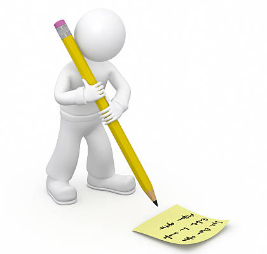 LAE & UW 22 (loopitas) PROCESS
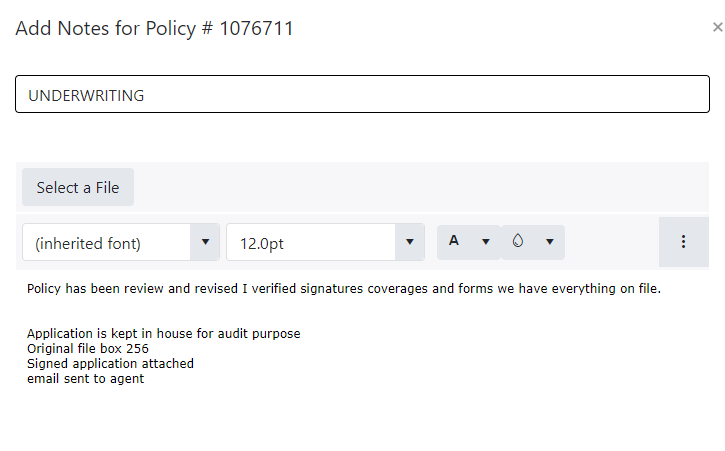 Once verified receipt, insured statement, all initials & signatures on application & internals, and supporting documents; continue with the following steps:
add a log with the underwriting note stating what was revised and reviewed (as shows picture)
If pending information was found on the uw process it must be listed as suspense indicating what information is pending/ missing 
Suspend log in lae to agent
Create and send an email to the agent with the missing info, on the email cc the manager/ regional 
Print email suspense to lae
Register receipt to uw 22 (loopitas) and enter all the pending info 
Save suspense in loopitas
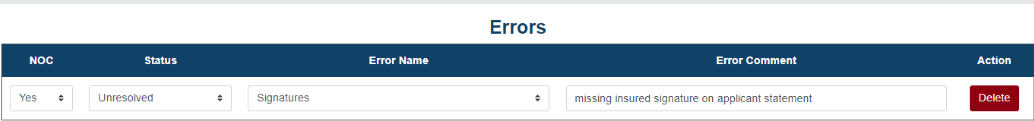 Last steps: once revised, and policy is gtg, there is no need to print or upload to company
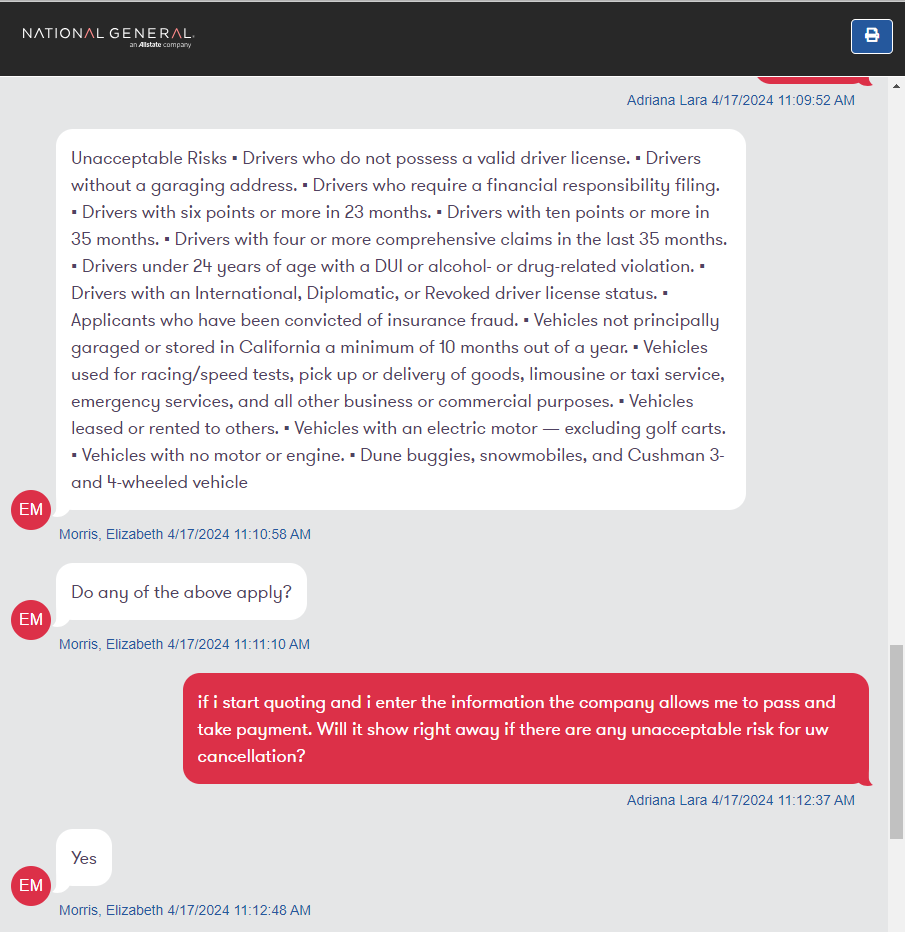 If motorcycle is salvage, no comp and coll acceptable